Reactivity
Lesson 5 - Acids and Metals
Chemistry - Key Stage 3
Miss Fenner
‹#›
Chemical reaction or physical change?
Baking a cake
chemical reaction
‹#›
Chemical reaction or physical change?
Boiling water
physical change
‹#›
Chemical reaction or physical change?
Magnesium burning
chemical reaction
‹#›
Independent Practice
State the 4 observations you may have during a chemical reaction?

Is reshaping a piece of metal a chemical reaction or a physical change? Explain your answer. 

Is a piece of wood burning a chemical reaction or a physical change? Explain your answer.
‹#›
Independent Practice
A change in colour, a change in temperature, bubbles of gas being produced and a new substance forming. 

Reshaping a piece of metal is a physical change because no new product has been formed. 

A piece of wood burning is a chemical reaction because a new product has been formed, there was also a change of colour and a change in temperature.
‹#›
Practical
Do not try this without a parent or carer’s help. Make sure you clear space to work, pay close attention and be careful.
Equipment:
A metal nail
A cup
A spoon
Some vinegar
Sandpaper/ a nail file
‹#›
Do not try this without a parent or carer’s help. Make sure you clear space to work, pay close attention and be careful.
Lightly sand/ file the metal nail
2.   Place 5 tablespoons of vinegar into the cup
3.   Place the filed nail into the vinegar. Wait 2 minutes.
4.  Write down your observations. Is this a chemical reaction or physical change?
‹#›
Fill in the blank
sodium
Sodium + hydrochloric acid → _________ chloride + hydrogen
‹#›
Fill in the blank
nitrate
Magnesium + nitric acid → magnesium __________ + hydrogen
‹#›
Fill in the blank
hydrogen
Zinc + sulfuric acid → zinc sulfate + ___________
‹#›
Independent Practice
Iron + sulfuric acid → __________ sulfate + hydrogen
Zinc + sulfuric acid → _________________ + __________
Calcium + hydrochloric acid → __________ + ____________
Potassium + ______________ → potassium nitrate + hydrogen
‹#›
Independent Practice
Iron + sulfuric acid → iron sulfate + hydrogen
2.   Zinc + sulfuric acid → zinc sulfate + hydrogen
3.   Calcium + hydrochloric acid → calcium chloride + hydrogen
4.   Potassium + nitric acid → potassium nitrate + hydrogen
‹#›
Which PRODUCT is common to all reactions between a metal and an acid?
Option 1
Option 2
Metal
Hydrogen
Option 3
Option 3
Option 4
Option 4
Acid
Copper sulfate
‹#›
Put these steps in the correct order.
Put a lit splint into the gas
Hydrogen burns with a squeaky pop
Collect the hydrogen gas
‹#›
Put these steps in the correct order.
Put a lit splint into the gas
Collect the hydrogen gas
Hydrogen burns with a squeaky pop
‹#›
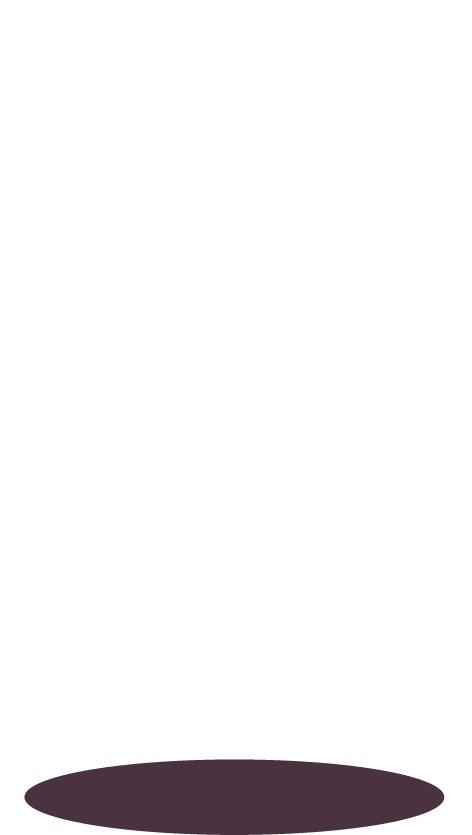 Pause the video to complete your task
Write the 3 steps performed to test for the presence of hydrogen gas.
Key words:
Collect
Test tube
Splint
Squeaky
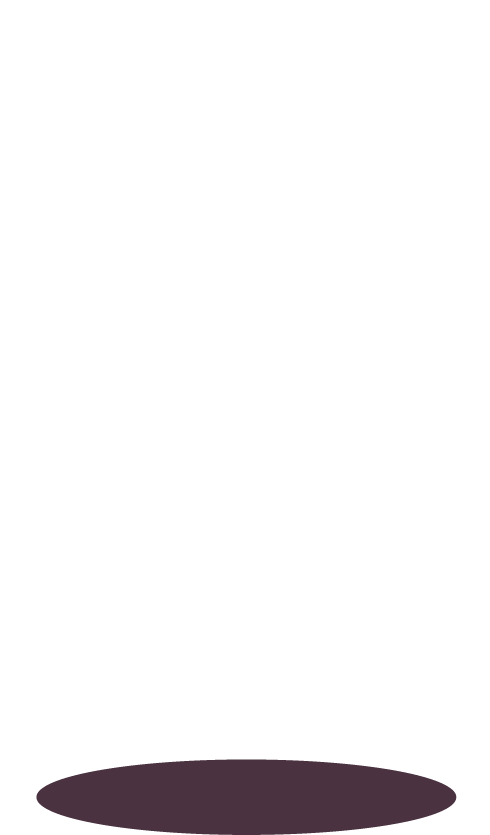 Resume once you’re finished
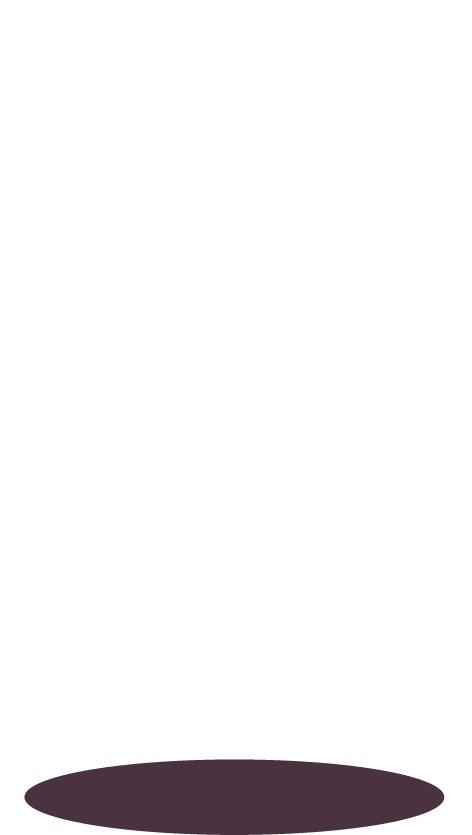 Pause the video to complete your task
Write the 3 steps performed to test for the presence of hydrogen gas.
Collect the gas produced in a test tube.
Place a lit splint into the gas 
If hydrogen is present it will burn with a squeaky pop.
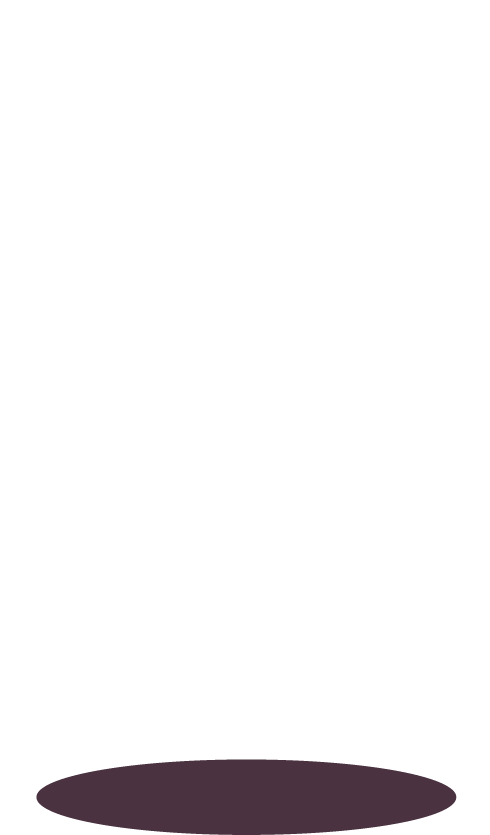 Resume once you’re finished
Share your work with Oak National

If you'd like to, please ask your parent or carer to share your work on Instagram, Facebook or Twitter tagging @OakNational and #LearnwithOak